ГОСУДАРСТВЕННОЕ БЮДЖЕТНОЕ УЧРЕЖДЕНИЕДОПОЛНИТЕЛЬНОГО ПРОФЕССИОНАЛЬНОГО ОБРАЗОВАНИЯ«РЕГИОНАЛЬНЫЙ ЦЕНТР ОЦЕНКИ КАЧЕСТВАИ ИНФОРМАТИЗАЦИИ ОБРАЗОВАНИЯ»
II МЕЖРЕГИОНАЛЬНАЯ НАУЧНО-ПРАКТИЧЕСКАЯ КОНФЕРЕНЦИЯ ПРОБЛЕМЫ И ПЕРСПЕКТИВЫ РАЗВИТИЯСИСТЕМ ОЦЕНКИ КАЧЕСТВА ОБРАЗОВАНИЯ.РЕСУРСЫ ОБРАЗОВАТЕЛЬНОЙ АГЛОМЕРАЦИИПО СОВЕРШЕНСТВОВАНИЮ МУНИЦИПАЛЬНЫХСИСТЕМ ОЦЕНКИ КАЧЕСТВА ОБРАЗОВАНИЯ
ЧЕЛЯБИНСК
2017
II МЕЖРЕГИОНАЛЬНАЯ НАУЧНО-ПРАКТИЧЕСКАЯ КОНФЕРЕНЦИЯ ПРОБЛЕМЫ И ПЕРСПЕКТИВЫ РАЗВИТИЯ СИСТЕМ ОЦЕНКИ КАЧЕСТВА ОБРАЗОВАНИЯ.РЕСУРСЫ ОБРАЗОВАТЕЛЬНОЙ АГЛОМЕРАЦИИ ПО СОВЕРШЕНСТВОВАНИЮ МУНИЦИПАЛЬНЫХ СИСТЕМ ОЦЕНКИ КАЧЕСТВА ОБРАЗОВАНИЯ
СЕССИЯ ОПОРНЫХ ПЛОЩАДОК 
ГБУ ДПО РЦОКИО
Проект «Формирование системы оценки индивидуальных достижений воспитанников в рамках региональной системы оценки качества образования» МБДОУ «ДС № 251 г. Челябинска»
- опорной площадки ГБУ ДПО РЦОКИО, отдела организации научной деятельности ГБУ ДПО РЦОКИО - участника представляемого проекта
СЕССИЯ ОПОРНЫХ ПЛОЩАДОК ГБУ ДПО РЦОКИО
Цель проекта: 
Формирование подходов к системе оценки индивидуального  развития воспитанников дошкольной образовательной организации с учетом региональной системы оценки качества образования  из опыта работы МБДОУ «ДС № 251 г. Челябинска»

Задачи: 
1. Провести комплексный анализ и отбор содержания системы оценки индивидуального уровня развития воспитанников ДОО. 
2. Определить общие принципы и подходы к формированию системы оценки индивидуального уровня развития воспитанников ДОО с учетом региональной системы оценки качества образования.
3. Определить содержание системы оценки индивидуального развития воспитанников ДОО.
4. Представить опыт работы на научно-практических конференциях, семинарах, мастер-классах, в рамках программы модульно курса повышения квалификации педагогов.
СЕССИЯ ОПОРНЫХ ПЛОЩАДОК ГБУ ДПО РЦОКИО
Ожидаемый результат:

Проведение обучающего семинара с участниками проекта. 
Организация работы творческих групп.
Оптимизация процедуры оценивания результатов индивидуальных достижений воспитанников.
Распространение опыта психолого-педагогического сопровождения процедур оценивания результатов индивидуальных достижений воспитанников.

Срок реализации проекта: 2017 год
СЕССИЯ ОПОРНЫХ ПЛОЩАДОК ГБУ ДПО РЦОКИО
Мероприятия, организованные и проведённые в рамках проекта:
Сформирован пакет нормативно-правовых и организационно-методических документов по вопросу «Психолого-педагогическое сопровождение процедур оценивания результатов индивидуальных достижений воспитанников дошкольных образовательных организаций».
Проведены обучающие семинары для педагогов в рамках курсовой подготовки: 
«Эффективные приемы деятельности педагога и педагога-психолога в процессе оценивания индивидуальных достижений воспитанников дошкольных образовательных организаций раннего возраста»
«Психолого-педагогическое сопровождение детей с нарушениями опорно-двигательного аппарата в процессе оценивания индивидуальных достижений воспитанников МБДОУ»
«Планирование образовательной деятельности с учетом индивидуальных достижений воспитанников»
СЕССИЯ ОПОРНЫХ ПЛОЩАДОК ГБУ ДПО РЦОКИО
Результаты участия в совместных мероприятиях, организованных ГБУ ДПО РЦОКИО:
Курсы повышения квалификации по программе модульного курса: «Инновационный опыт психолого-педагогического сопровождения процедур оценивания результатов индивидуальных достижений воспитанников дошкольных образовательных организаций»

Категория участников: 
педагоги-психологи;
воспитатели 

Всего прослушали курс: 
55 педагогов г. Челябинска, Челябинской области.
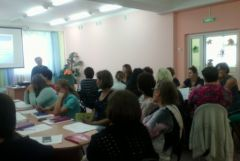 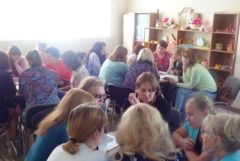 СЕССИЯ ОПОРНЫХ ПЛОЩАДОК ГБУ ДПО РЦОКИО
Результативность представленного проекта

 Оказание своевременной психологической поддержки педагогических работников и родителей по вопросам индивидуальных достижений воспитанников ДОО

 Распространение психолого-педагогического опыта в рамках работы опорной площадки ГБУ ДПО РЦОКИО
СЕССИЯ ОПОРНЫХ ПЛОЩАДОК ГБУ ДПО РЦОКИО
Перспективы реализации проекта совместно с ГБУ ДПО РЦОКИО на 2018 год:

- Обобщить инновационный опыт психолого-педагогического сопровождения процедур оценивания результатов индивидуальных достижений воспитанников дошкольных образовательных организаций – опорных площадок ГБУ ДПО РЦОКИО»

- Разработать модель психолого-педагогического сопровождения процедур оценивания результатов индивидуальных достижений воспитанников дошкольных образовательных организаций
ГОСУДАРСТВЕННОЕ БЮДЖЕТНОЕ УЧРЕЖДЕНИЕДОПОЛНИТЕЛЬНОГО ПРОФЕССИОНАЛЬНОГО ОБРАЗОВАНИЯ«РЕГИОНАЛЬНЫЙ ЦЕНТР ОЦЕНКИ КАЧЕСТВАИ ИНФОРМАТИЗАЦИИ ОБРАЗОВАНИЯ»
II МЕЖРЕГИОНАЛЬНАЯ НАУЧНО-ПРАКТИЧЕСКАЯ КОНФЕРЕНЦИЯ ПРОБЛЕМЫ И ПЕРСПЕКТИВЫ РАЗВИТИЯСИСТЕМ ОЦЕНКИ КАЧЕСТВА ОБРАЗОВАНИЯ.РЕСУРСЫ ОБРАЗОВАТЕЛЬНОЙ АГЛОМЕРАЦИИПО СОВЕРШЕНСТВОВАНИЮ МУНИЦИПАЛЬНЫХСИСТЕМ ОЦЕНКИ КАЧЕСТВА ОБРАЗОВАНИЯ
ЧЕЛЯБИНСК
2017